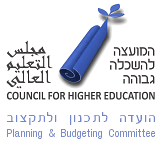 ניטור תפוקות המחקר של האוניברסיטאות
במודל התקצוב של ות"ת

מצגת למפגש המקצועי בנושא
"מערכת ארצית לניטור פרסומים"

יולי 2016
1
נושאים
מודל התקצוב של ות"ת - כללי

רכיב הפרסומים במודל ות"ת

איסוף ועיבוד המידע על הפרסומים

תפוקות מחקר לחבר סגל
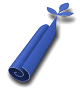 2
מודל התקצוב של ות"ת
עקרונות מודל התקצוב:
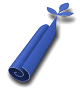 3
מודל התקצוב של ות"ת
מרכיב ההוראה

מודל אבסולוטי – "Bottom Up"

(אוניברסיטאות ומכללות)
מרכיב המחקר

מודל יחסי – “Top Down”

(אוניברסיטאות בלבד)
המודל מחושב עפ"י מכפלת:
מספרי סטודנטים לפי תחום
תעריף תחומי לפי רמת התואר
מקדם יעילות – "ניצולת"
מקדם יחס סטודנטים לסגל אקדמי (ברמת המוסד)
רכיבי המודל הם:
קרנות תחרותיות
העברת ידע (קרנות אחרות)
פרסומים מדעיים
סטודנטים לתואר שלישי
מקבלי תואר שני עם תזה

מרכיב יתרון יחסי בקרנות התחרותיות ובפרסומים המדעיים
4
4
מודל המחקר
משקל הפרמטרים השונים במרכיב המחקר:
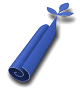 5
נושאים
מודל התקצוב של ות"ת - כללי

רכיב הפרסומים במודל ות"ת

איסוף ועיבוד המידע על הפרסומים

תפוקות מחקר לחבר סגל
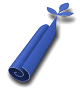 6
פרסומים מדעיים
חישוב החלק היחסי של כל מוסד:
Index
Pub – Scientific Publications (weighted)
IF    – Average normalized Impact Factor
Fac – Academic Faculty
x     – Institute
i      – Scientific field
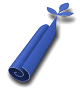 7
פרסומים מדעיים
חישוב הרכיב:
מספר הפרסומים המשוקללים (עפ"י כתובת) בכל מוסד בשנה נתונה.
אימפקט פקטור (IF) ממוצע מנורמל של כתב העת בו מתפרסם המאמר (בתחום שבין 1-15).
חלוקה אפריורית של התקציב עפ"י החלק היחסי של הסגל האקדמי בכל תחום מסה"כ הסגל במערכת.
תוספת של עד 20% בגין יתרון יחסי ל-2 המוסדות המובילים.
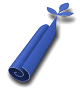 8
[Speaker Notes: * אימפקט פקטור של כתב-עת מדעי הינו מדד המחושב עפ"י מספר הציטוטים הממוצע של סך המאמרים המדעיים שהתפרסמו בכתב-העת בשנה האחרונה.
** ל-Nature ו-Science אימפקט פקטור של 25.]
פרסומים מדעיים
דוגמא:
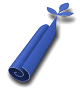 9
נושאים
מודל התקצוב של ות"ת - כללי

רכיב הפרסומים במודל ות"ת

איסוף ועיבוד המידע על הפרסומים

תפוקות מחקר לחבר סגל
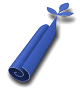 10
פרסומים מדעיים
רשימת מאגרי המידע הנכללים במודל התקצוב של ות"ת:
WoS:
70%-75% מסך המאמרים
Science Citation Index (SCI) 
Social Science Citation Index (SSCI)		
Arts & Humanities Citation Index (AHCI)
PsychINFO - מאגר מידע בתחום הפסיכולוגיה.
Econlit - מאגר מידע בתחום הכלכלה.
Sociological Abstracts - מאגר מידע בתחום הסוציולוגיה.
ERIC - מאגר מידע בתחום החינוך.
Education Source (EBSCO) - מאגר מידע בתחום החינוך.
ABI/Inform - מאגר מידע בתחום המנהל.
Political Science Complete - מאגר מידע בתחום מדעי המדינה.
מפתח לכתבי-עת בעברית של אוניברסיטת חיפה. 
מאגר המידע על הפרסומים במדעי-החברה של מכון סאלד.
מאמרים בעברית: כ-10%
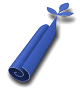 11
פרסומים מדעיים
אילו נתונים נכללים במודל:
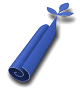 12
פרסומים מדעיים
סיווג הפרסומים לתחומים ושיוך החוקרים למוסד:
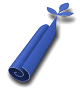 13
פרסומים מדעיים
שקלול הפרסומים לפי כתובות:
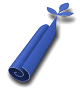 כתובת אחת
שתי כתובות
14
פרסומים מדעיים
נרמול האימפקט פקטור (IF) של כתב-עת:
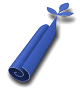 15
פרסומים מדעיים
נרמול האימפקט פקטור (IF) של כתב-עת:
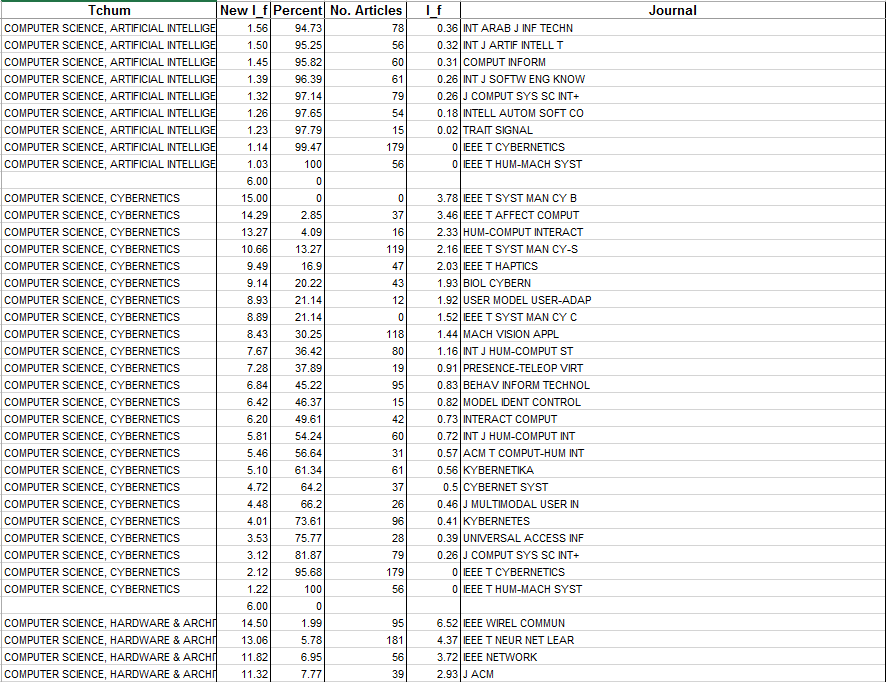 1296 articles
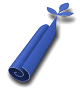 16
נושאים
מודל התקצוב של ות"ת - כללי

רכיב הפרסומים במודל ות"ת

איסוף ועיבוד המידע על הפרסומים

תפוקות מחקר לחבר סגל
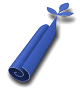 17
תפוקות מחקר לחבר סגל
18
תפוקות מחקר לחבר סגל
19
תפוקות מחקר לחבר סגל
20
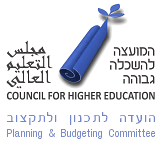 תודה!
21
מודל המחקר
פרסומים מדעיים (המשך)
אופן חלוקת התקציב לתחומים:
חלוקת המודל ל-9 תחומים.
חישוב מספר חברי הסגל האקדמי הבכיר (FTE) בכל תחום.
חלוקת התקציב עפ"י ההתפלגות היחסית של חברי הסגל בכל תחום.
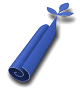 23
מודל המחקר
פרסומים מדעיים (המשך)
שווי מאמר בכל תחום:
סך תקציב רכיב הפרסומים בתשע"ה – 2,607 מלש"ח X 34% = 886.5 מלש"ח
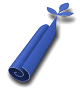 24